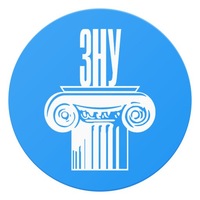 Тема: Трудовий договір
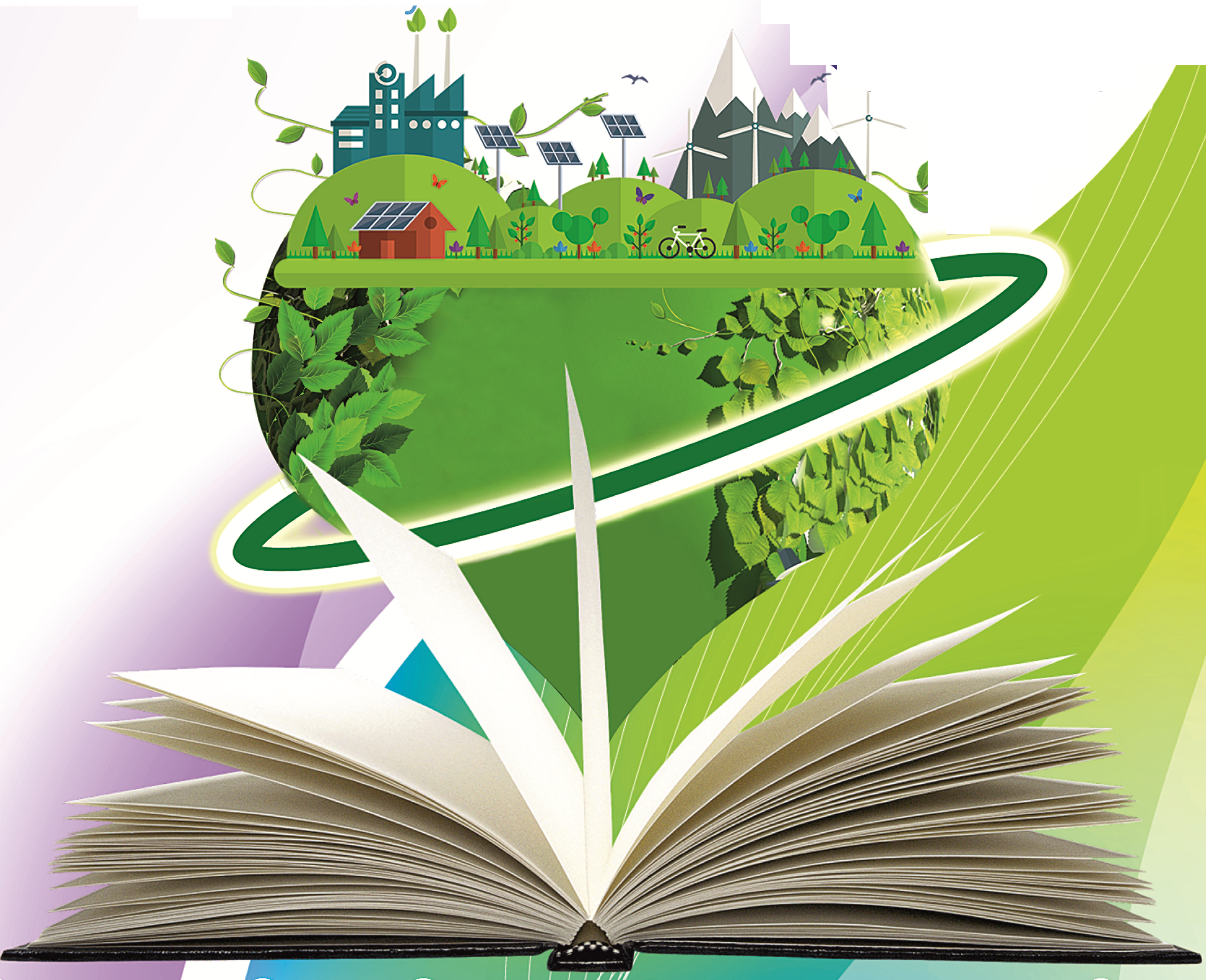 Викладач: 
Омельянчик Сергій Володимирович
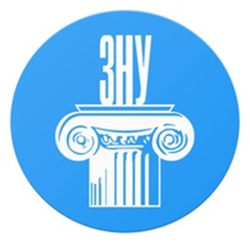 План
Поняття трудового договору та його відмінність від цивільно-правових угод про працю.
Сторони, зміст, види та форми трудового договору.
Випробування при прийнятті на роботу.
Прийняття на роботу та юридичне оформлення трудового договору.
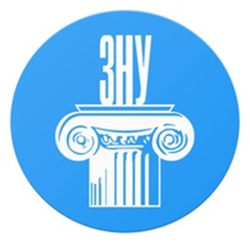 1.Поняття трудового договору та його відмінність від цивільно-правових угод про працю.
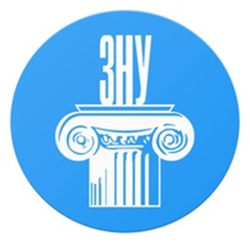 Трудовому договору присвячена
гл.3 КЗпП України
ст. 21 КЗпП України
Трудовий договір
це угода між працівником і власником підприємства, установи, організації або уповноваженим ним органом чи фізичною особою, за якою працівник зобов’язується виконувати роботу, визначену цією угодою, з підляганням внутрішньому трудовому розпорядкові, а власник підприємства, установи, організації або уповноважений ним орган чи фізична особа зобов’язується виплачувати працівникові заробітну плату і забезпечувати умови праці, необхідні для виконання роботи, передбачені законодавством про працю, колективним договором і угодою сторін
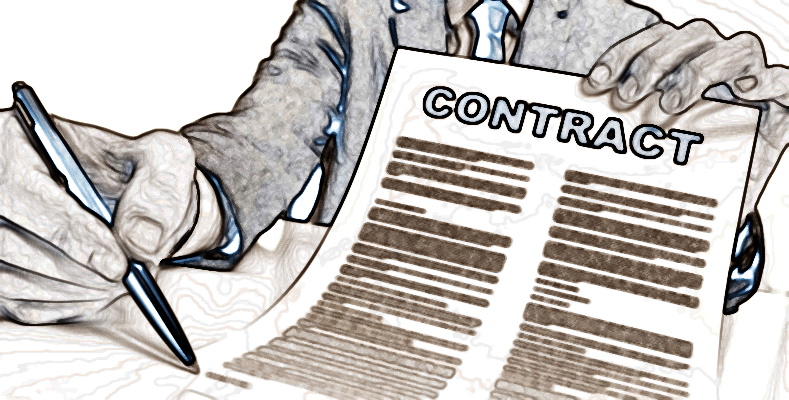 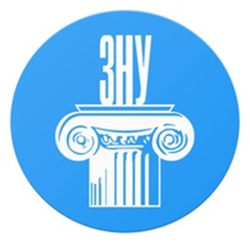 Відмінність трудового договору від цивільно-правових угод про працю:
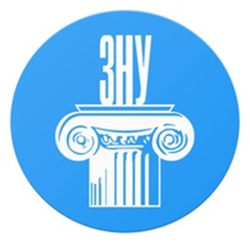 Продовження
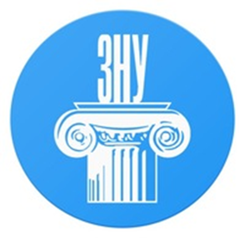 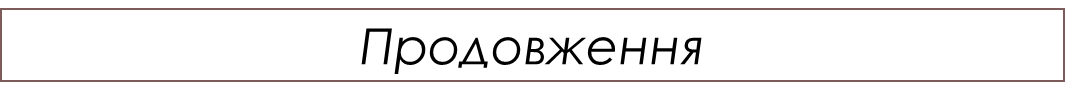 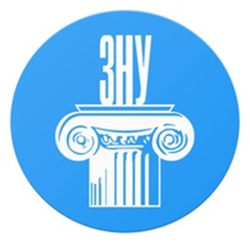 2.Сторони, зміст, види та форми трудового договору.
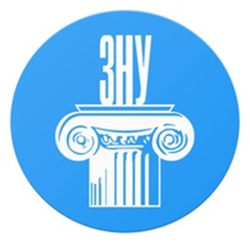 Сторони трудового договору
найманий працівник
роботодавець
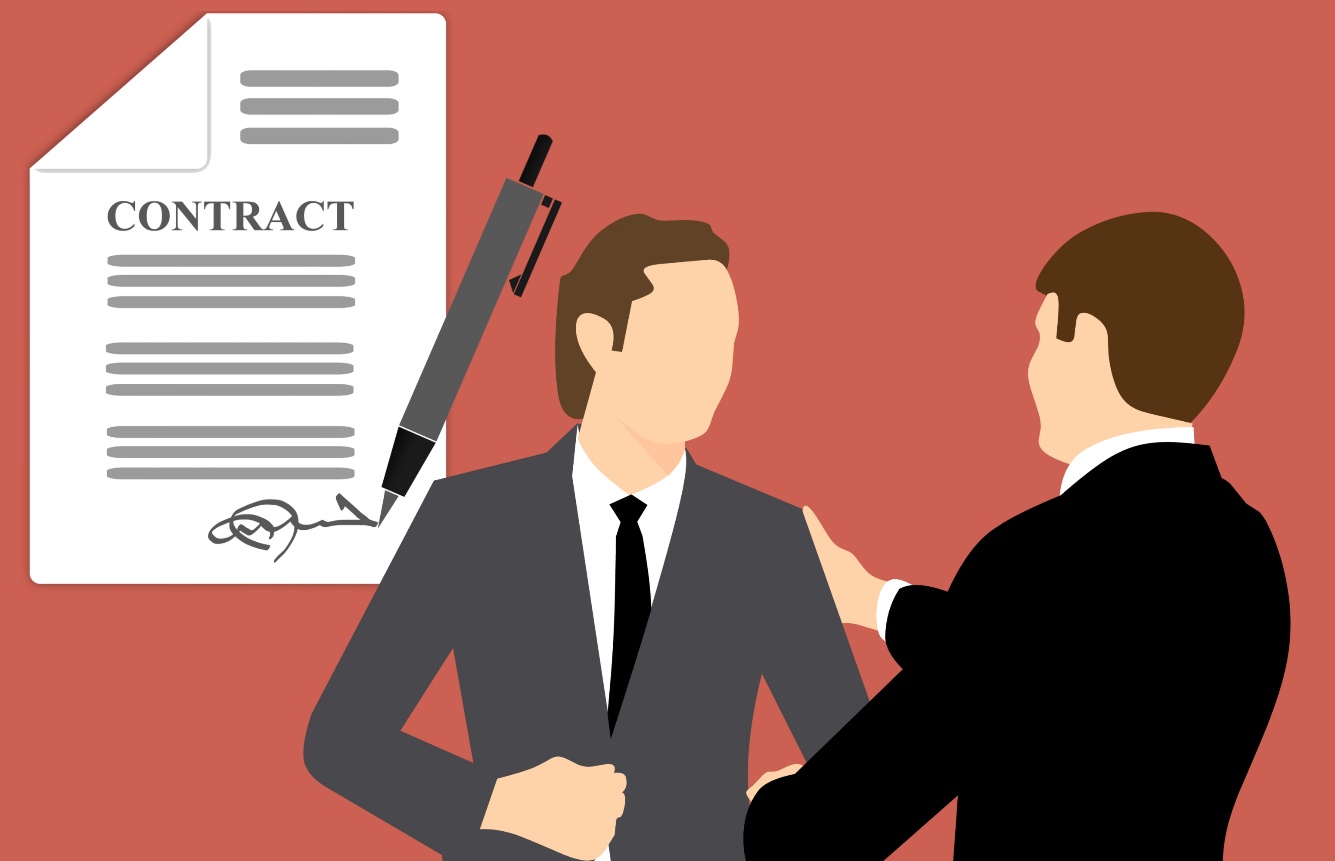 Найманий працівник
Ст. 1 Закону України “Про порядок вирішення колективних трудових спорів (конфліктів)” від 3 березня 1998 р.
КЗпП України не містить терміна “найманий працівник”.
фізична особа, що працює за трудовим договором на підприємстві, установі, організації, в їх об’єднаннях або у фізичних осіб, які використовують найману працю.
За загальним правилом, громадяни мають право укладати трудові договори з 16 років (ст. 188 КЗпП України). за згодою одного з батьків можуть прийматися на роботу особи, які досягли 15 років. Відповідно до ч. 3 ст. 188 для підготовки молоді до продуктивної праці допускається прийом на роботу учнів для виконання легкої роботи у вільний від навчання час по досягненні ними 14 років за згодою одного із батьків. Законодавство встановлює загальні (переважно у КзпП) та спеціальні вимоги (у спеціальних нормативно-правових актах) до особи, яка бажає укласти трудовий договір (наявність певної освіти, стажу роботи, стану здоров'я, наявність громадянства тощо.
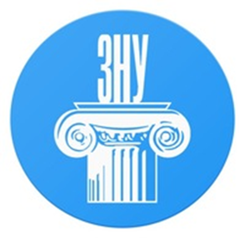 Роботодавець
ст. 21 КЗпП України
власник підприємства, установи, організації або уповноважений ним орган, а також фізична особа.
Термін “роботодавець” є новим для законодавства України, у КЗпП України він не вживається.
В Законі України “Про професійні спілки, їх права та гарантії діяльності” від 15.09.1999
власник підприємства, установи, або організації незалежно від форм власності, виду діяльності та галузевої належності або уповноважений ним орган чи фізична особа, які відповідно до законодавства використовують найману працю.
роботодавець
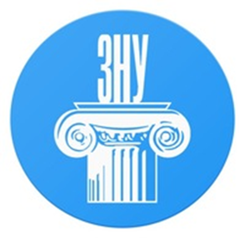 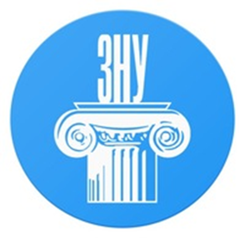 На стороні роботодавця можуть виступати:
 
громадські організації 

релігійні організації

будь-який громадянин також має право використовувати найману працю і виступати роботодавцем, для чого не потрібно реєстрації його як підприємця
Слід розрізняти
роботодавця як сторону трудового договору
керівника підприємства
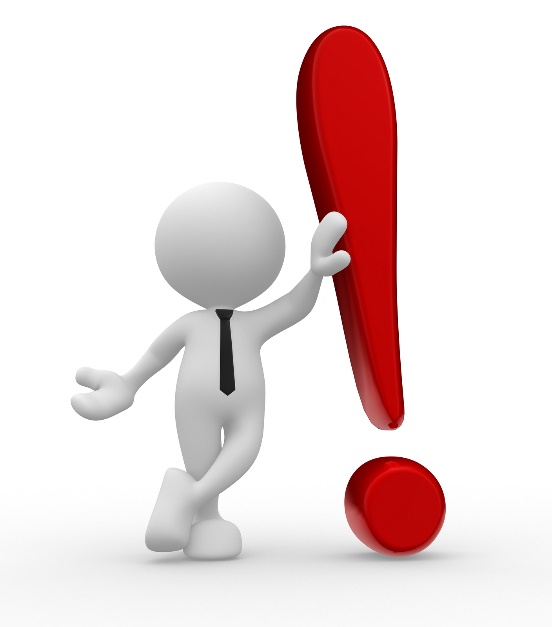 є уповноваженим органом такої юридичної особи та укладає трудові договори з громадянами. У разі звернення працівника до суду за захистом порушених трудових прав позов вчиняється до юридичної особи, а не до керівника підприємства
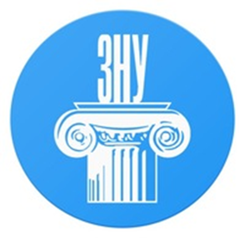 сукупність умов, що визначають взаємні права та обов’язки сторін
Зміст трудового договору
Умови трудового договору не можуть містити положення, які погіршують становище працівника порівняно із законодавством про працю. Такі умови визнаються недійсними.
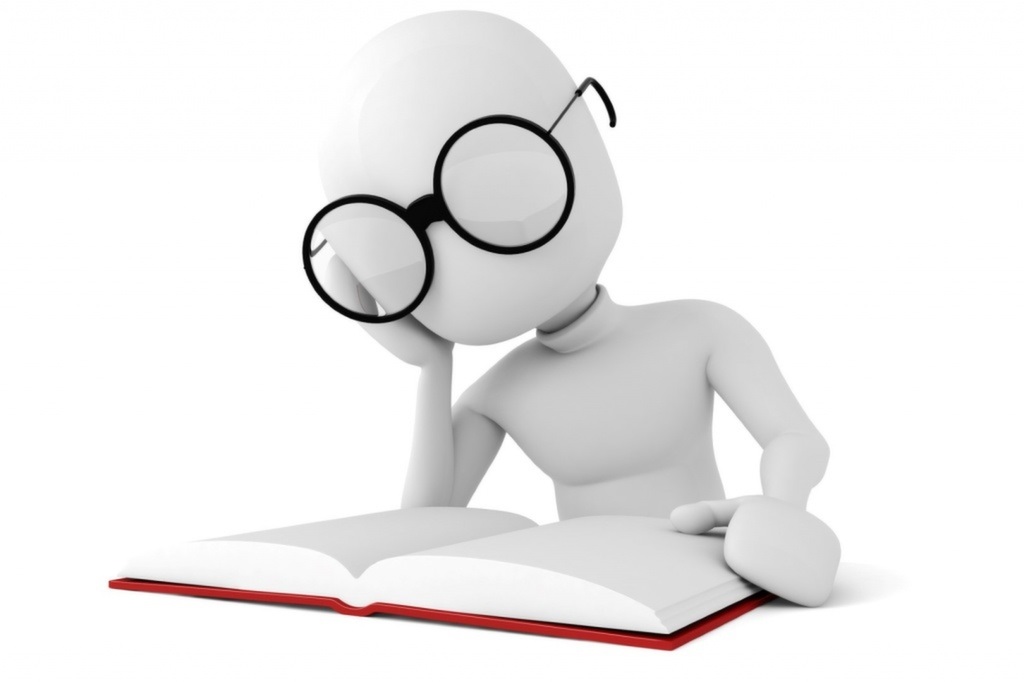 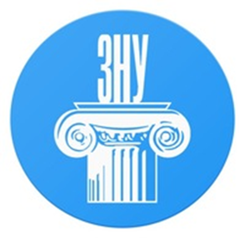 умови, які встановлено законодавством
Умови трудового договору поділяються на дві групи
умови, які встановлено угодою сторін
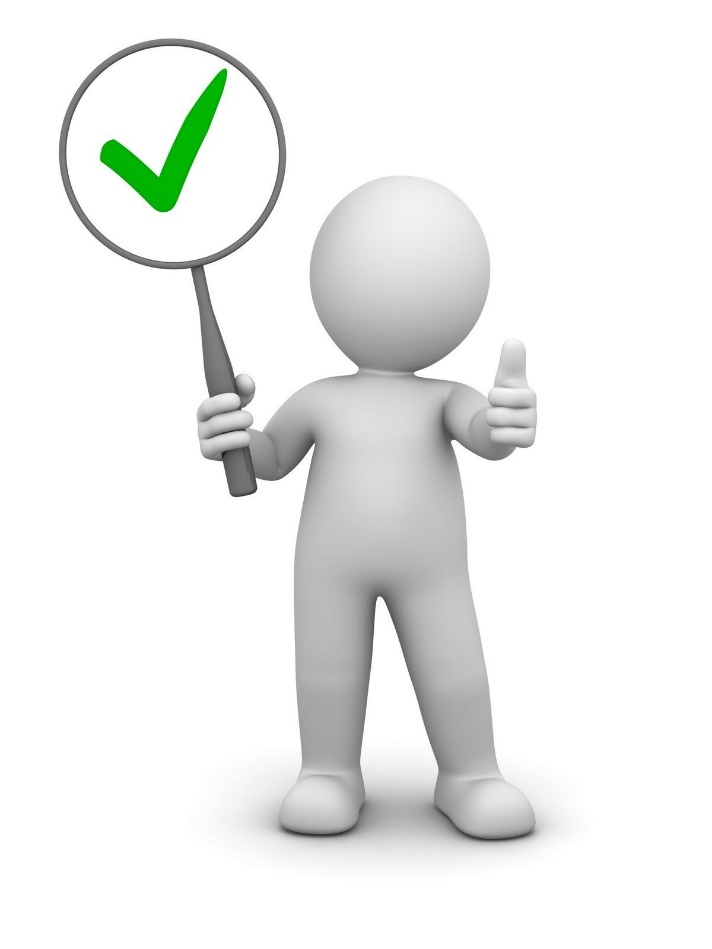 обов’язкові (необхідні)
факультативні (додаткові)
умови, які завжди мають місце при укладенні трудового договору (місце роботи, трудова функція, розмір оплати праці, умова про термін дії, про час початку роботи)
наприклад, про випробування, про забезпечення житлом тощо
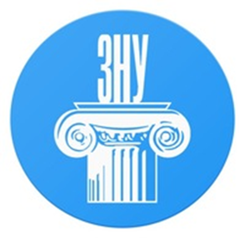 Під місцем роботи розуміється
певне підприємство, установа, організація, може бути конкретизований певний підрозділ, філія, відділ підприємства
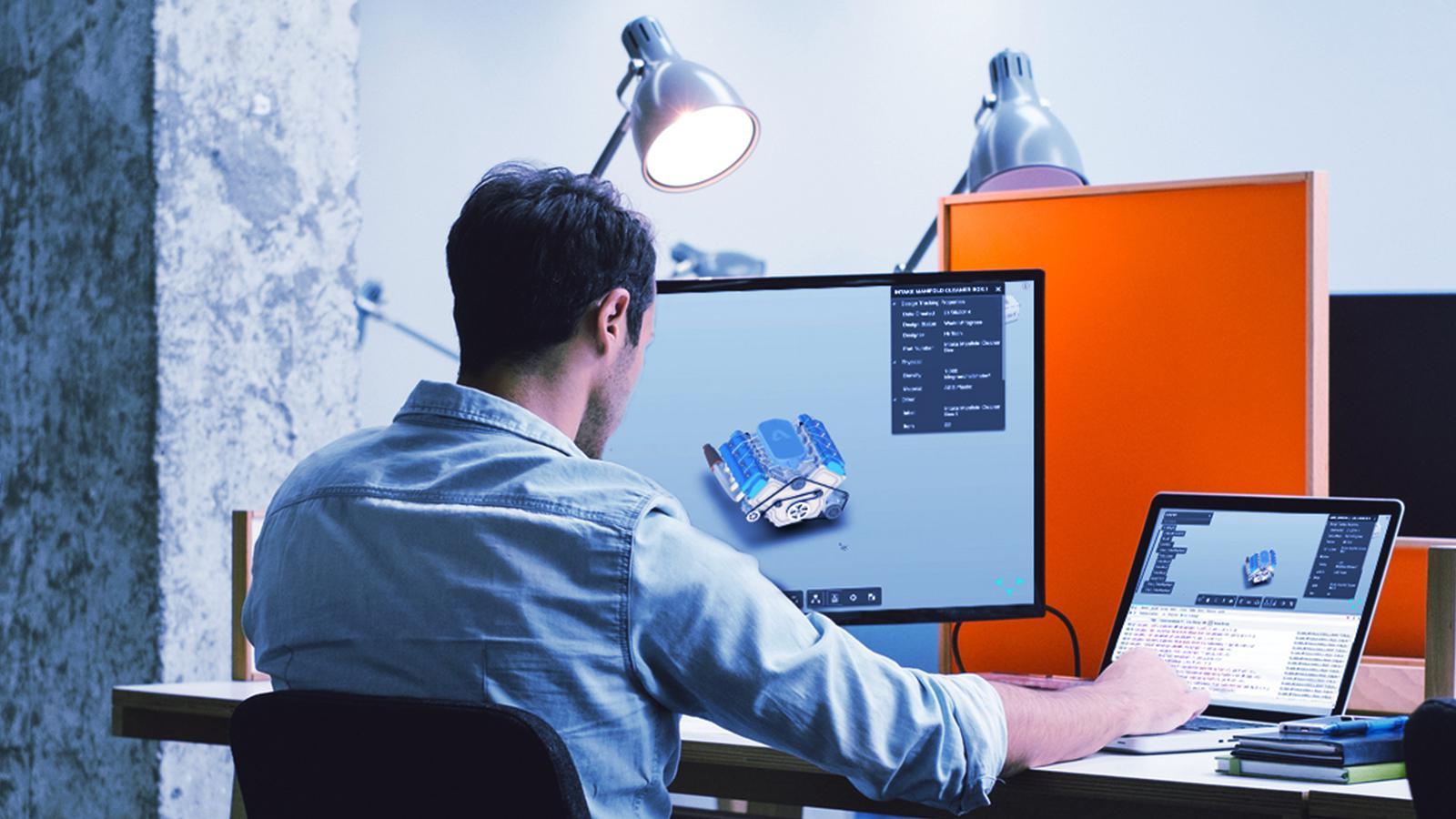 Трудова функція працівника
визначається шляхом встановлення в трудовому договорі професії, спеціальності, кваліфікації для робітника і посади для службовця.
За загальним правилом трудова функція визначається відповідно до Класифікатора професій ДК 003:2010, затвердженого наказом Держстандарту України від 28.07.2010 р., який являє собою систематизовані переліки робіт і професій, які використовуються на виробництві. Класифікатор професій призначений для застосування всіма суб'єктами господарювання під час запису про роботу у трудові книжки працівників.
Нормативна база професійної діяльності також включає Довідник кваліфікаційних характеристик професій працівників, перший випуск якого “Професії керівників, професіоналів, фахівців та технічних службовців, які є загальними для всіх видів економічної діяльності” затверджено наказом Мінпраці України від 29 грудня  2004 р. №336.
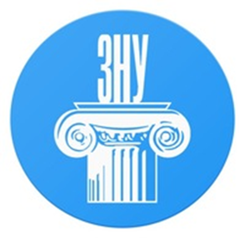 Довідник служить основою для:
а) розроблення посадових інструкцій працівникам, які закріплюють їх обов'язки, права та відповідальність;
б) складання положень про структурні підрозділи, які визначають їх роль та місце в системі управління підприємством (установою, організацією);
в) формування та регулювання ринку праці;
г) ведення документації про укладення трудового договору (прийняття на роботу), професійне просування, переведення на іншу роботу, відсторонення від роботи, припинення і розірвання трудового договору;
д) присвоєння і підвищення категорій за посадою відповідно до оволодіння особою повним обсягом знань та робіт за результатами кваліфікаційної атестації.
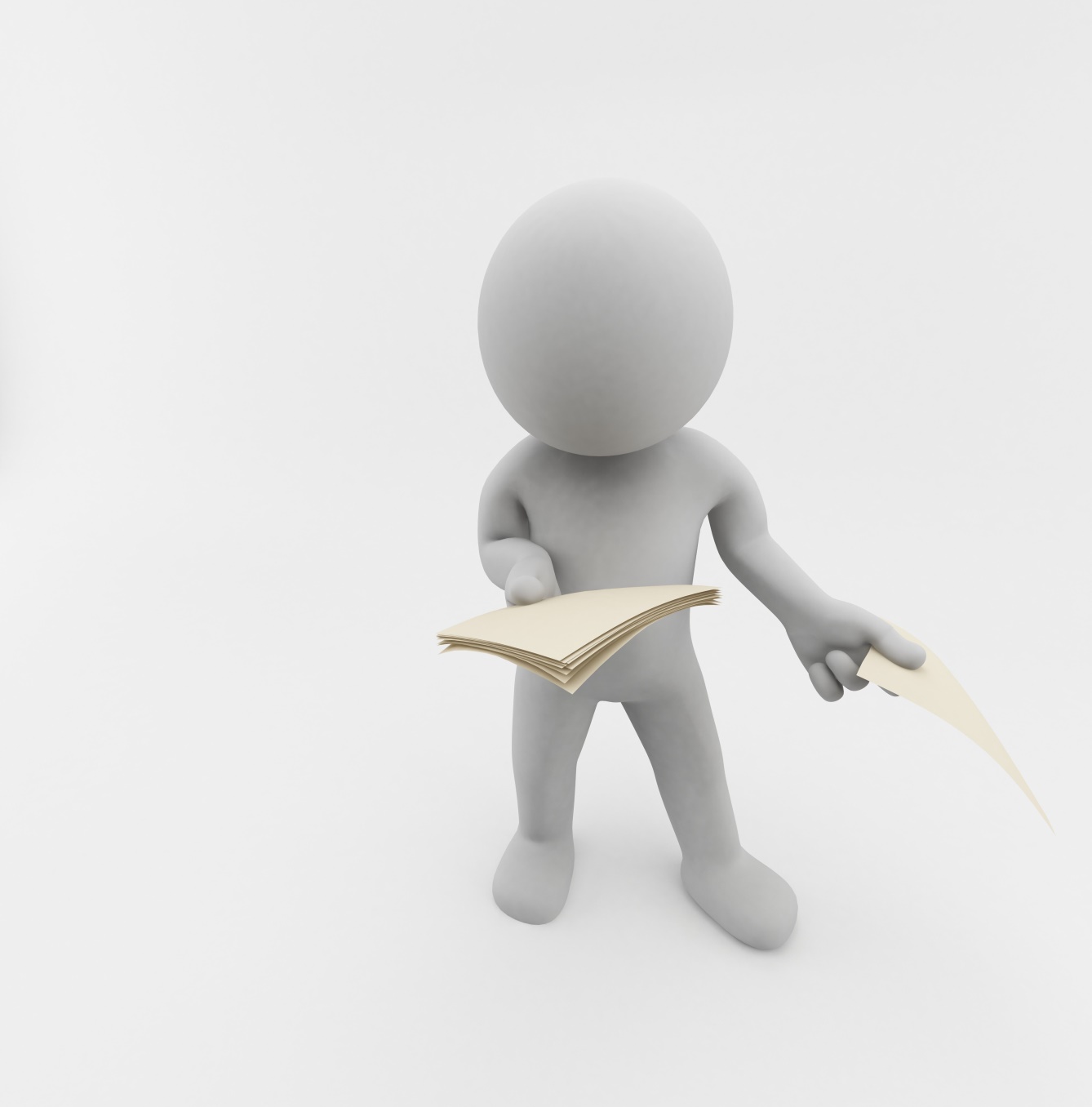 Довідник кваліфікаційних характеристик професій працівників
Наприклад:
60. ЛАБОРАНТ-МІКРОБІОЛОГ
3-й розряд
Завдання та обов'язки. Готує живильні середовища, розчини реактивів, установлює орієнтувальні титри, виконує монтаж колб для сіяння спорового матеріалу і проведення аналізів. Проводить визначення рівня pH, стерильності, активності за йодометрією і полярометрією біологічним та іншими методами. Розливає живильні середовища в чашки Петрі, пробірки. Готує посівний матеріал. Розміщує устаткування, проводить фармакологічну перевірку і випробування препаратів та напівпродуктів на токсичність і пірогенність під керівництвом лаборанта вищої кваліфікації. Готує до стерилізації посуд і допоміжні матеріали. Веде документацію за встановленою формою.
Повинен знати: основи мікробіології; способи установки орієнтувальних титрів; властивості застосовуваних реактивів і вимоги до них; технологічний процес приготування живильного середовища; правила роботи в стерильних умовах; правила регулювання аналітичних терезів, фотокалориметрів, поляриметрів та інших аналогічних приладів; вимоги до тварин, які підлягають випробуванню, до якості проб і аналізів, що проводяться; умови проведення фармакологічних випробувань.
Кваліфікаційні вимоги. Повна загальна середня освіта та професійно-технічна освіта або повна загальна середня освіта та професійна підготовка на виробництві, без вимог до стажу роботи.
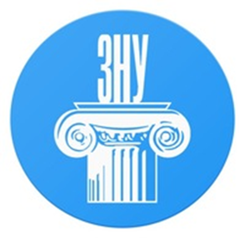 Посадова інструкція
Посадові інструкції складаються із Розділів: "Загальні положення", "Завдання та обов'язки", "Права", "Відповідальність", "Повинен знати", "Кваліфікаційні вимоги" та "Взаємовідносини (зв'язки) за посадою".
До посадових інструкцій може бути внесено зміни, доповнення лише на підставі наказу керівника підприємства, установи, організації за згодою працівника. 
Наказ про внесення змін, доповнень до посадової інструкції видається в разі перерозподілу обов'язків між працівниками у зв'язку зі скороченням чисельності, раціональним розподілом праці. У разі зміни назви підприємства, установи, організації, їх структурного підрозділу або посади до посадових інструкцій вносяться відповідні зміни.
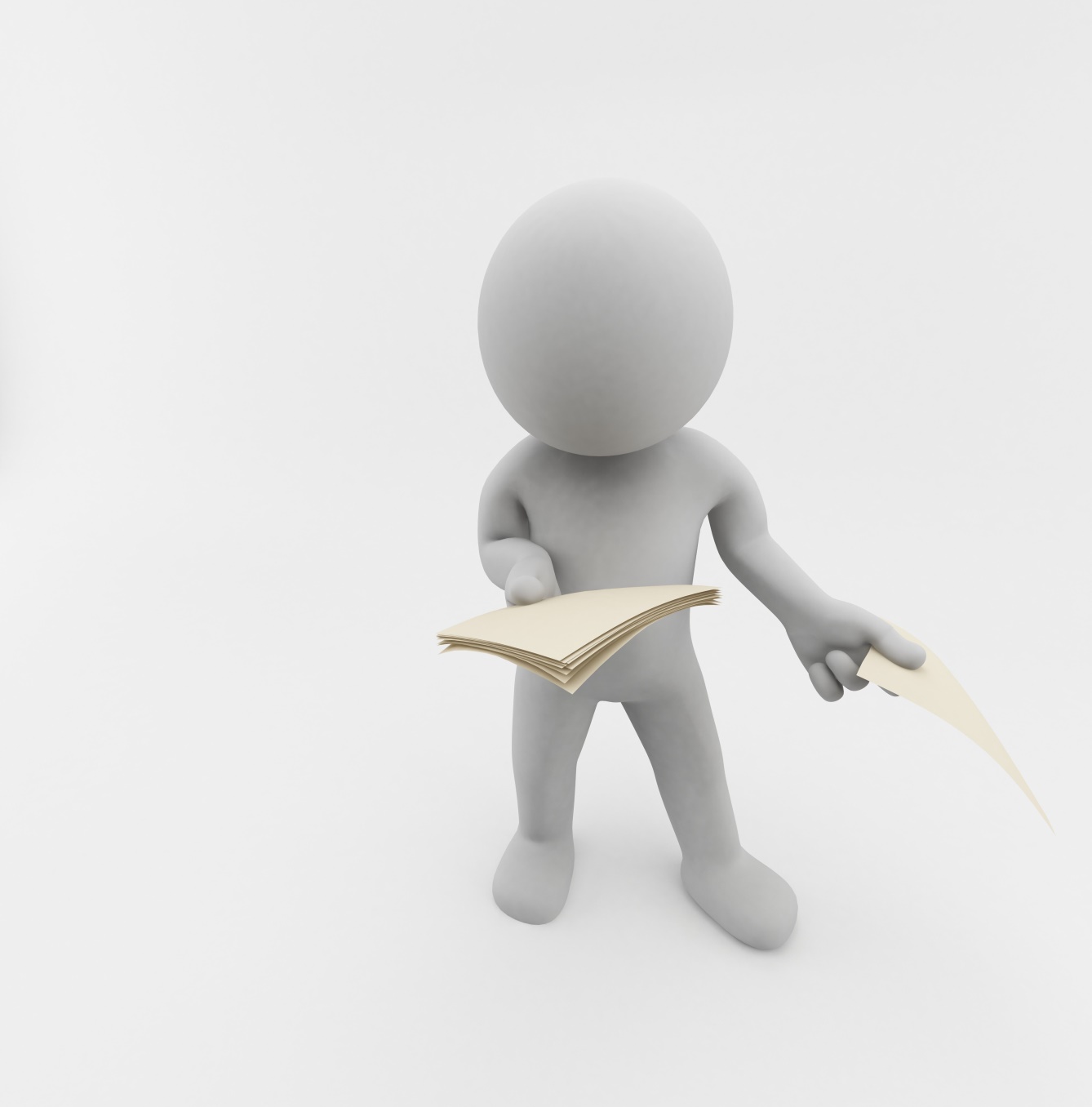 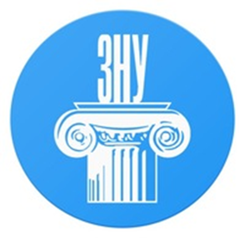 Важливою умовою трудового договору є:
На законодавчому рівні встановлюються: розмір мінімальної заробітної плати; норми оплати праці у разі відхилення від звичайних умов (оплата надурочних робіт, у нічний час, у шкідливих умовах праці тощо); гарантії в оплаті праці (наприклад, порядок індексації); визначається оплата праці працівників підприємств, установ, організацій, що утримуються за рахунок державного бюджету тощо.
державно-правова
угода про винагороду за працю
Дві сфери регулювання оплати праці:
Договірне регулювання оплати праці відбувається шляхом укладення колективних договорів та угод, трудового договору. Підприємство має право самостійно встановлювати форми, системи і розміри оплати праці, розцінки, тарифні ставки, схеми посадових окладів, умови запровадження та розміри надбавок, доплат, премій, винагород тощо. Усе зазначене встановлюється у колективному договорі з дотриманням норм і гарантій, передбачених законодавством, генеральною та галузевими угодами. При укладенні контракту розмір оплати праці встановлюється угодою сторін з урахуванням колективного договору.
договірна
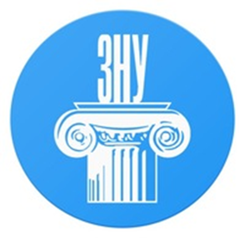 строк
ст. 23 КЗпП України виділяє такі види трудового договору
Обов’язковою також є умова трудового договору
безстроковий, що укладається на невизначений строк
За загальним правилом договір укладається на невизначений строк. Ч. 2 ст. 23 передбачає, що строковий договір укладається у випадках, коли трудові відносини не можуть бути встановлені на невизначений строк з урахуванням характеру наступної роботи, або умов її виконання, або інтересів працівника та в інших випадках, передбачених законодавством. Умова про строк повинна бути вказана в наказі про прийняття на роботу.
на визначений строк, встановлений за погодженням сторін
такий, що укладається на час виконання певної роботи
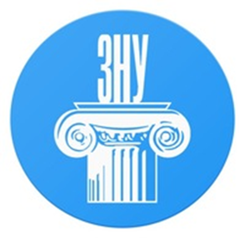 Угода про початок роботи
від дня, обумовленого сторонами, який зазначається в наказі про прийняття на роботу. Якщо цей день не вказаний в наказі, то днем початку роботи є день видання наказу.
Трудовий договір починає діяти
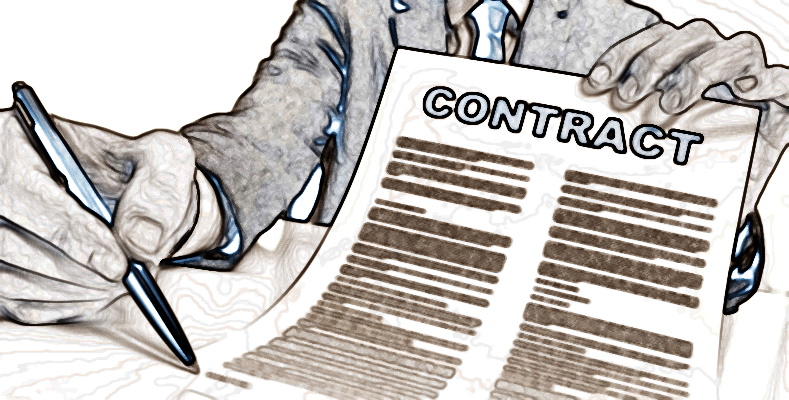 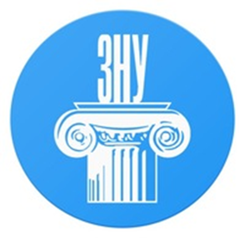 Форми трудового договору
Усна (заява про прийняття на роботу)
Відповідно до частини третьої статті 21 КЗпП України контракт є особливою формою трудового договору, в якому строк його дії, права, обов’язки і відповідальність сторін (в тому числі матеріальна), умови матеріального забезпечення та організації праці працівника, умови розірвання договору, в тому числі дострокового, можуть встановлюватися угодою сторін.
Письмова (заява + укладення трудового договору окремим документом)
Контракт
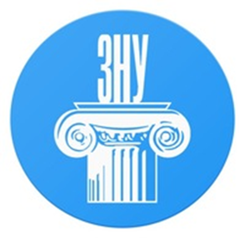 Письмова форма трудового договору
Є обов'язковою
1) при організованому наборі працівників;
2) при укладенні договору про роботу в районах з особливими природними, географічними і геологічними умовами та умовами підвищеного ризику для здоров'я;
3) при укладенні контракту;
4) у випадках, коли працівник наполягає на укладенні трудового договору в письмовій формі;
5) при укладенні договору з неповнолітнім;
6) при укладенні трудового договору з фізичною особою;
7) в інших випадках, передбачених законодавством (напр., при укладенні трудового договору про дистанційну роботу або про надомну роботу, при укладенні трудового договору з нефіксованим робочим часом; про участь в оплачуваних громадських роботах; з працівниками, діяльність яких пов’язана з державною таємницею; з працівниками релігійних організацій; трудовий договір, що містить зобов’язання про нерозголошення комерційної таємниці).
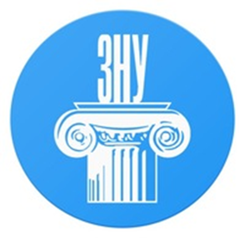 Письмова форма передбачає детальний виклад прав та обов’язків працівника та роботодавця. Укладається у двох примірниках, підписується сторонами, може бути завірений печаткою підприємства. Письмова форма у сучасних умовах й найбільш оптимальною, зокрема, у зв'язку із зростанням договірного регулювання праці, з розширенням прав підприємств у регулюванні трудових відносин і відносин щодо додаткового соціального забезпечення працівників.
Письмову форму трудового договору не слід плутати з процедурою його оформлення. Ті обставини, що працівник пише заяву про прийняття на роботу, а власник видає наказ про прийняття на роботу, не означають письмової форми трудового договору. Це етапи оформлення укладеного трудового договору.
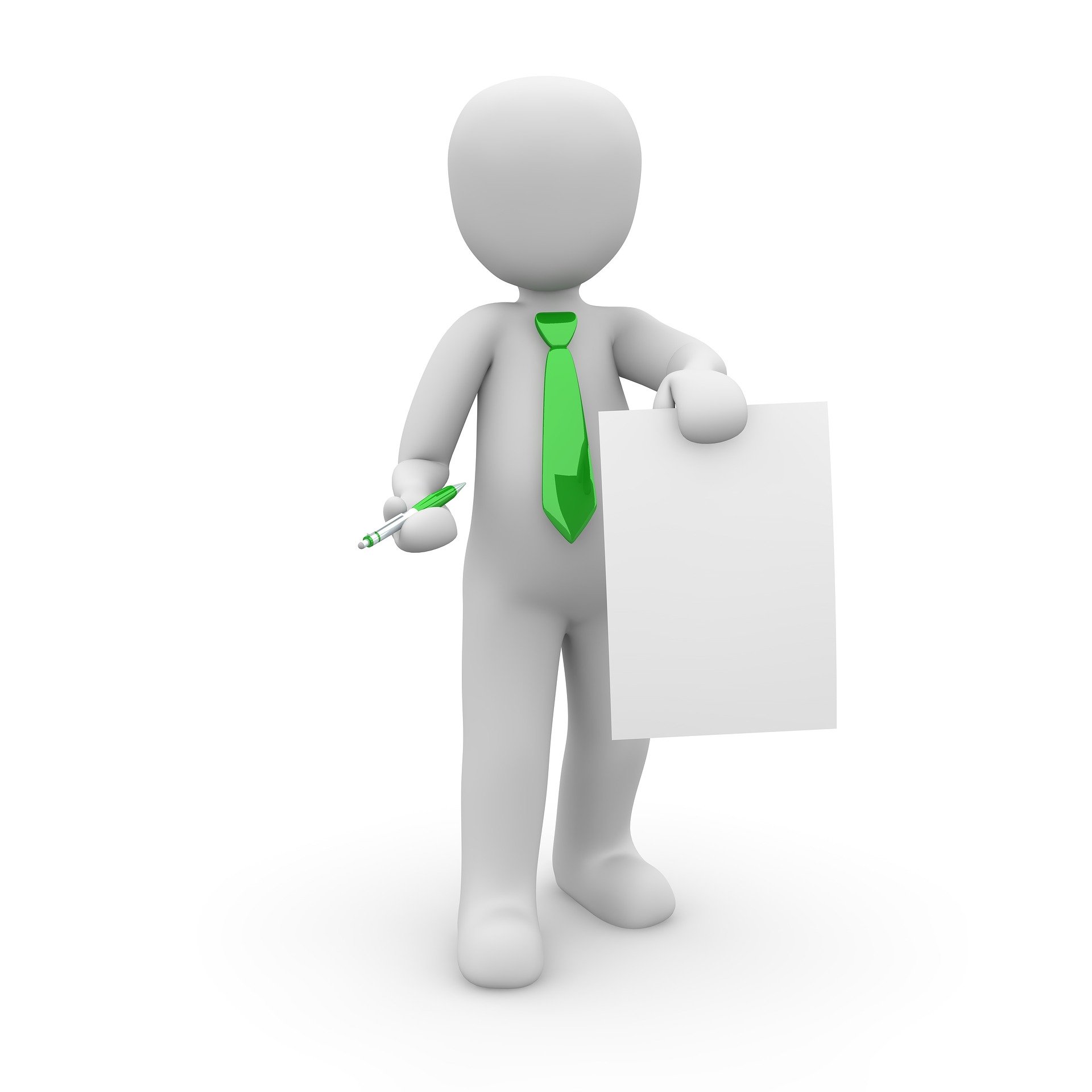 Письмова форма
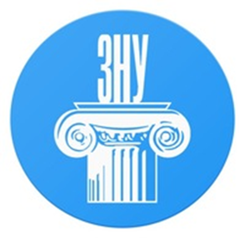 Ст.21.1 Трудовий договір з нефіксованим робочим часом - це особливий вид трудового договору, умовами якого не встановлено конкретний час виконання роботи, обов’язок працівника виконувати яку виникає виключно у разі надання роботодавцем передбаченої цим трудовим договором роботи без гарантування того, що така робота буде надаватися постійно, але з дотриманням умов оплати праці, передбачених цією статтею.
Кількість трудових договорів з нефіксованим робочим часом у одного роботодавця не може перевищувати 10 відсотків загальної кількості трудових договорів, стороною яких є цей роботодавець.
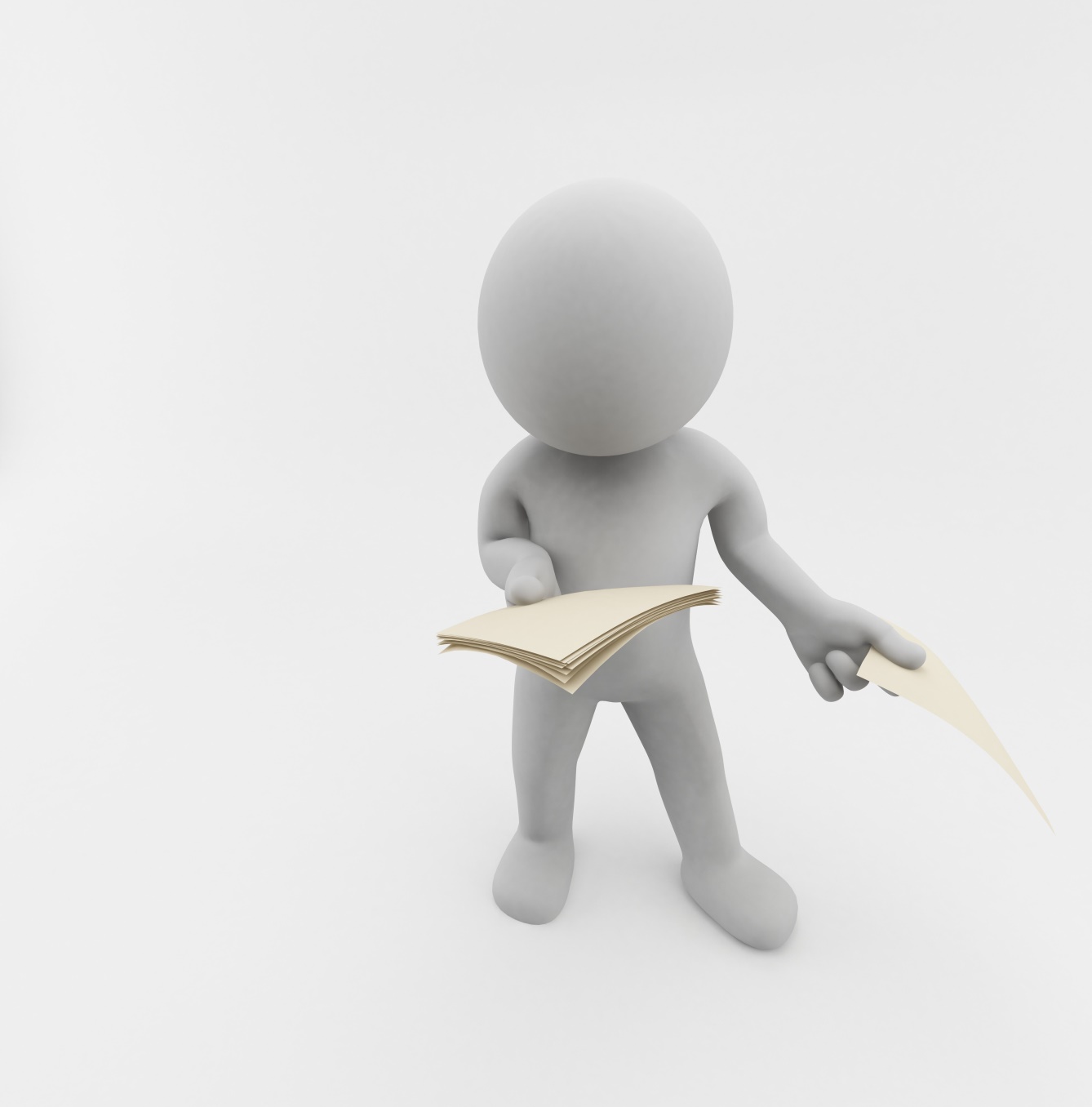 Особливості ТД з нефіксованим робочим часом:
Мінімальна тривалість робочого часу працівника, який виконує роботу на підставі трудового договору з нефіксованим робочим часом, протягом календарного місяця становить 32 години. Якщо працівник протягом календарного місяця виконував роботу менше 32 годин, йому повинна бути виплачена заробітна плата не менше ніж за 32 години робочого часу відповідно до умов оплати праці, визначених трудовим договором.

У трудовому договорі з нефіксованим робочим часом можуть встановлюватися додаткові підстави для його припинення, які повинні бути пов'язані із здібностями чи поведінкою працівника або іншими причинами економічного, технологічного, структурного чи аналогічного характеру.

Працівник, який відпрацював на умовах трудового договору з нефіксованим робочим часом понад 12 місяців, має право звертатися до роботодавця з вимогою укладення строкового або безстрокового трудового договору
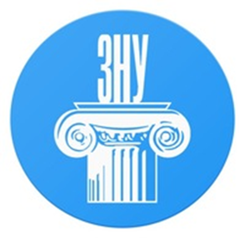 Види трудового договору
Безстроковий
З нефіксованим робочим часом
Строковий
На час виконання певної роботи
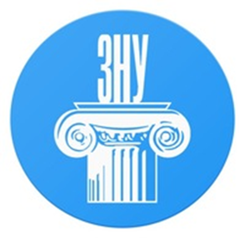 Випробування при прийнятті на роботу.
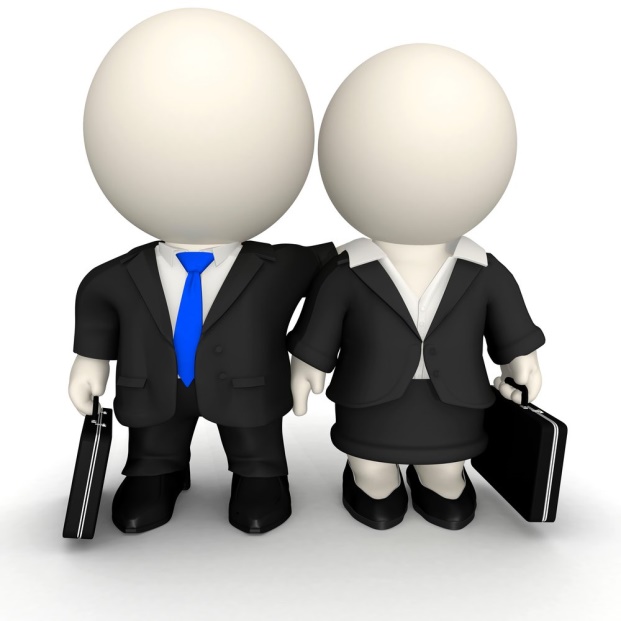 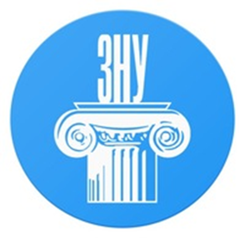 Слід звернути увагу, що встановлювати випробування – це право, а не обов’язок власника, тому воно визначається угодою сторін. Якщо працівник відмовляється від випробування, трудовий договір не може вважатися укладеним.
ст. 26 КЗпП України
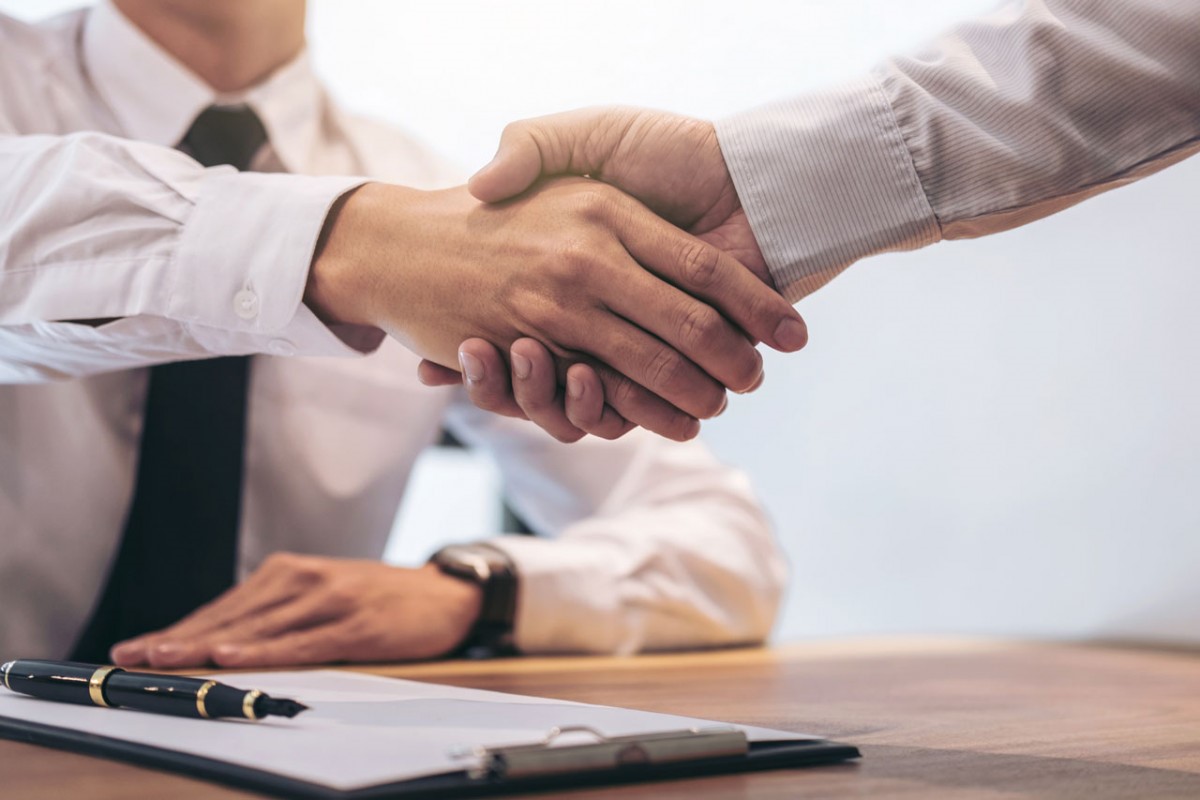 при укладенні трудового договору сторонами може бути обумовлене випробування з метою перевірки відповідності працівника роботі, яка йому доручається.
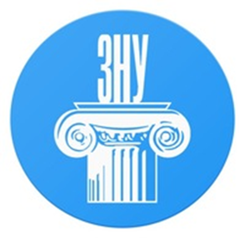 Умова про випробування повинна бути застережена в наказі (розпорядженні) про прийняття на роботу.
У період випробування на працівника поширюється законодавство про працю
Це означає, що, з одного боку, працівник зобов’язаний виконувати всі трудові обов’язки, покладені на нього законодавством і трудовим договором, а з іншого – випробування не тягне ніяких обмежень трудових прав працівника.
Для певних категорій працівників випробування не може бути встановлено: осіб, які не досягли 18 років; молодих робітників після закінчення професійних навчально-виховних закладів; молодих спеціалістів після закінчення вищих навчальних закладів; осіб, звільнених у запас з військової чи альтернативної служби; інвалідів, направлених на роботу відповідно до рекомендації МСЕК, при прийнятті на роботу в іншу місцевість, і при переведенні на роботу на інше підприємство тощо.
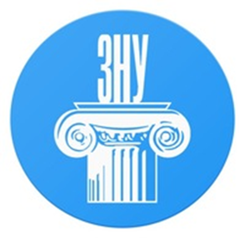 строк випробування не може перевищувати трьох місяців, в окремих випадках, за погодженням з профкомом - шести місяців; робітників – одного місяця.
ст. 27 КЗпП України
Якщо працівник в період випробування був відсутній на роботі у зв'язку з тимчасовою непрацездатністю або з інших поважних причин, строк може бути продовжено на відповідну кількість днів.
Власник не має права продовжити термін випробування навіть при згоді на це працівника. Відповідно до ст. 28 КЗпП коли строк випробування закінчився, а працівник продовжує працювати, то він вважається таким, що витримав випробування, і наступне розірвання трудового договору допускається лише на загальних підставах. 
Якщо протягом строку випробування встановлено невідповідність працівника роботі, на яку його прийнято, власник протягом цього строку вправі розірвати трудовий договір, письмово попередивши його про це за три дні. У трудову книжку вноситься запис “звільнений у зв'язку з незадовільним результатом випробування.
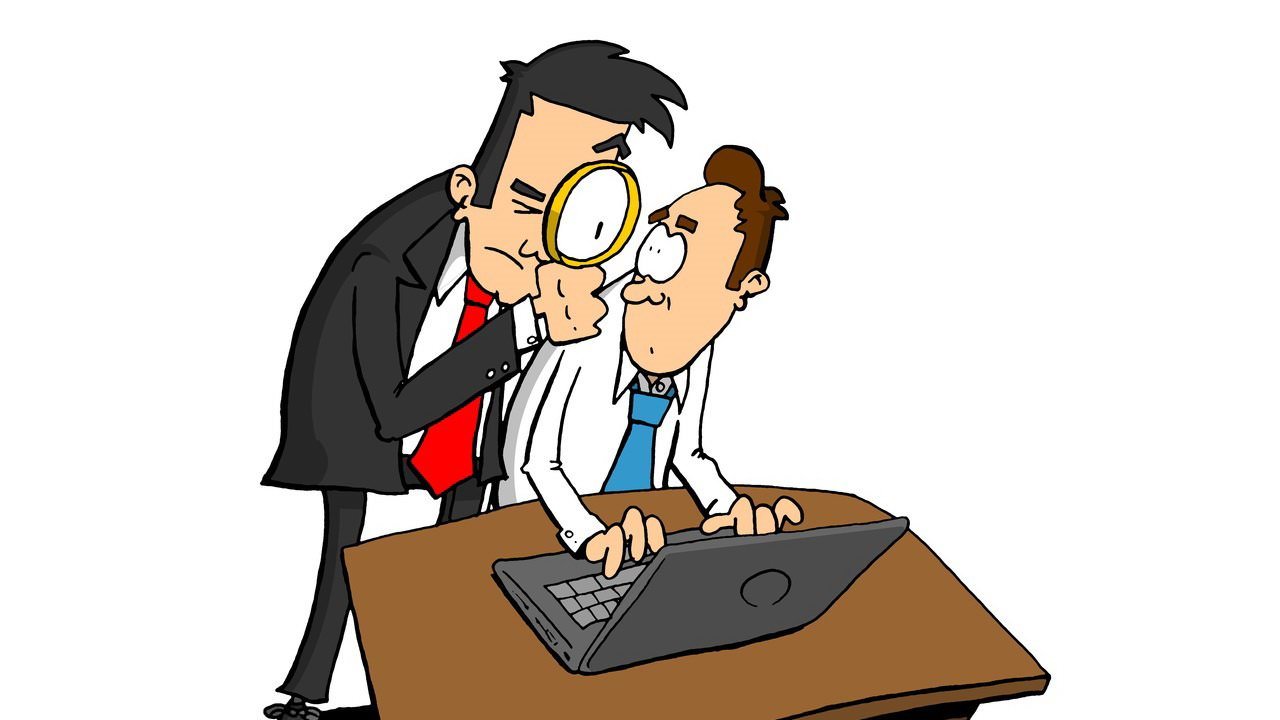 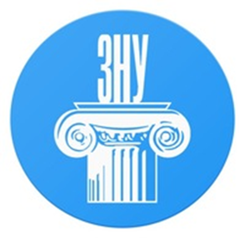 Прийняття на роботу та юридичне оформлення трудового договору
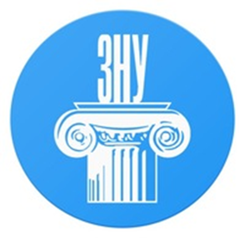 ст. 24 КЗпП України
при укладенні трудового договору громадянин зобов’язаний пред’явити паспорт або інший документ, що посвідчує особу, трудову книжку. У випадках, передбачених законодавством, мають бути представлені також інші документи – документ про освіту (спеціальність, кваліфікацію), про стан здоров'я тощо.
Особливості щодо переліку відомостей про працівника встановлені Законами України “Про державну службу”, “Про освіту” тощо.
ст. 25 КЗпП України
забороняє вимагати при укладенні трудового договору відомості про партійну та національну приналежність особи, походження, реєстрацію та документи, подання яких не передбачено законодавством.
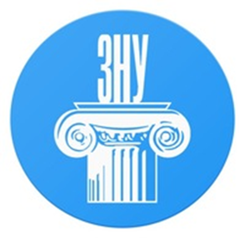 Законодавством встановлено категорії працівників, які приймаються на роботу лише після попереднього медичного огляду: 
усі особи молодше 18 років (ст. 191 КЗпП ); 
працівники підприємств харчової промисловості, громадського харчування і торгівлі, водопровідних споруд, лікувально-профілактичних дошкільних і навчальних виховних установ тощо, працівники, зайняті на важких роботах і на роботах з шкідливими та небезпечними умовами праці, або таких, де є потреба у професійному доборі (Ст. 26 Закону України “Про забезпечення санітарного та епідеміологічного благополуччя населення”).
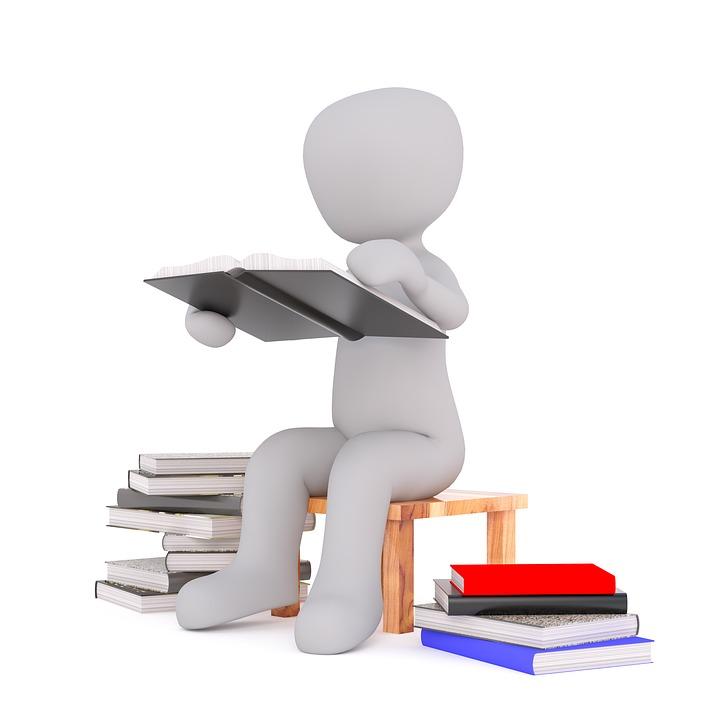 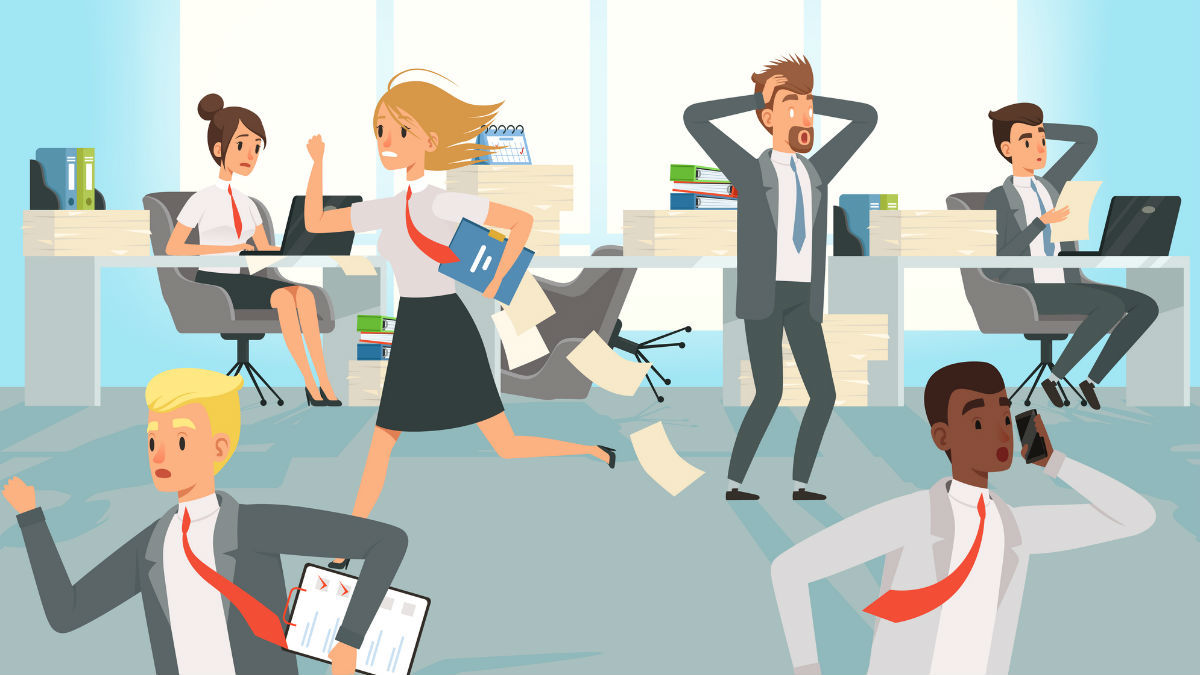 Крім того, відповідно до ст. 31 Основ законодавства України про охорону здоров'я КМУ затвердив перелік професій і видів діяльності, для яких є обов’язковим первинний і періодичний наркологічний огляд (працівники, які повинні використовувати нафту, бензин, етиловий спирт, працівники фармацевтичних підприємств; анестезіологи; працівники, які повинні отримати вогнепальну зброю; водії транспортних засобів; особи, що вступають на службу до органів МНС тощо).
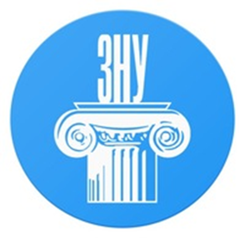 етапи оформлення трудового договору:
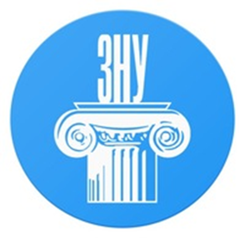 (ст. 29 КЗпП України)
Після укладення трудового договору перед допуском до роботи власник зобов’язаний в узгоджений із працівником спосіб поінформувати працівника про:
1) місце роботи, трудову функцію, яку зобов’язаний виконувати працівник (посада та перелік посадових обов’язків), дату початку виконання роботи;
2) визначене робоче місце, забезпечення необхідними для роботи засобами;
3) права та обов’язки, умови праці;
4) наявність на робочому місці небезпечних і шкідливих виробничих факторів, які ще не усунуто, та можливі наслідки їх впливу на здоров’я, а також про право на пільги і компенсації за роботу в таких умовах відповідно до законодавства і колективного договору - під підпис;
5) правила внутрішнього трудового розпорядку або умови встановлення режиму роботи, тривалість робочого часу і відпочинку, а також про положення колективного договору (у разі його укладення);
6) проходження інструктажу з охорони праці, виробничої санітарії, гігієни праці і протипожежної охорони;
7) організацію професійного навчання працівників (якщо таке навчання передбачено);
8) тривалість щорічної відпустки, умови та розмір оплати праці;
9) процедуру та встановлені цим Кодексом строки попередження про припинення трудового договору, яких повинні дотримуватися працівник і роботодавець.
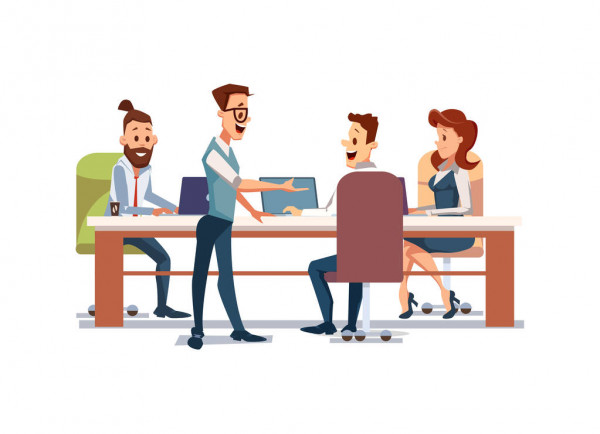 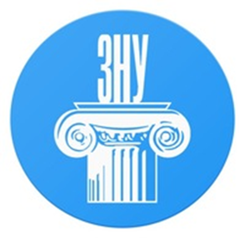 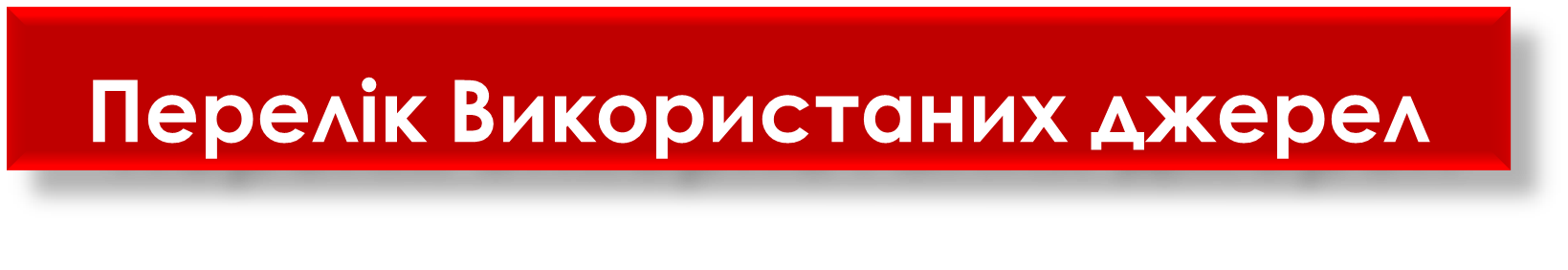 Кодекс законів про працю України від 10.12.1971 № 322-VIIIhttps://zakon.rada.gov.ua/laws/show/322-08#Text 
Про порядок вирішення колективних трудових спорів (конфліктів): Закон України від 03.03.1998 № 137/98-ВРhttps://zakon.rada.gov.ua/laws/show/137/98-вр#Text 
Про професійні спілки, їх права та гарантії діяльності: Закон України від 15.09.1999 № 1045-XIVhttps://zakon.rada.gov.ua/laws/show/1045-14#Text 
Основи законодавства України про загальнообов'язкове державне соціальне страхування: Закон України від 14.01.1998 № 16/98-ВРhttps://zakon.rada.gov.ua/laws/show/16/98-вр#Text 
Про організації роботодавців, їх об'єднання, права і гарантії їх діяльності: Закон України від 22.06.2012 № 5026-VIhttps://zakon.rada.gov.ua/laws/show/5026-17#Text 
Про державну службу: Закон України від 10.12.2015 № 889-VIIIhttps://zakon.rada.gov.ua/laws/show/889-19#Text
Про освіту: Закон України від 05.09.2017 № 2145-VIIIhttps://zakon.rada.gov.ua/laws/show/2145-19#Text
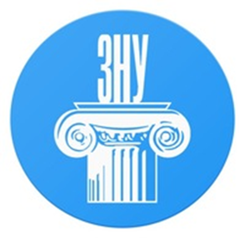 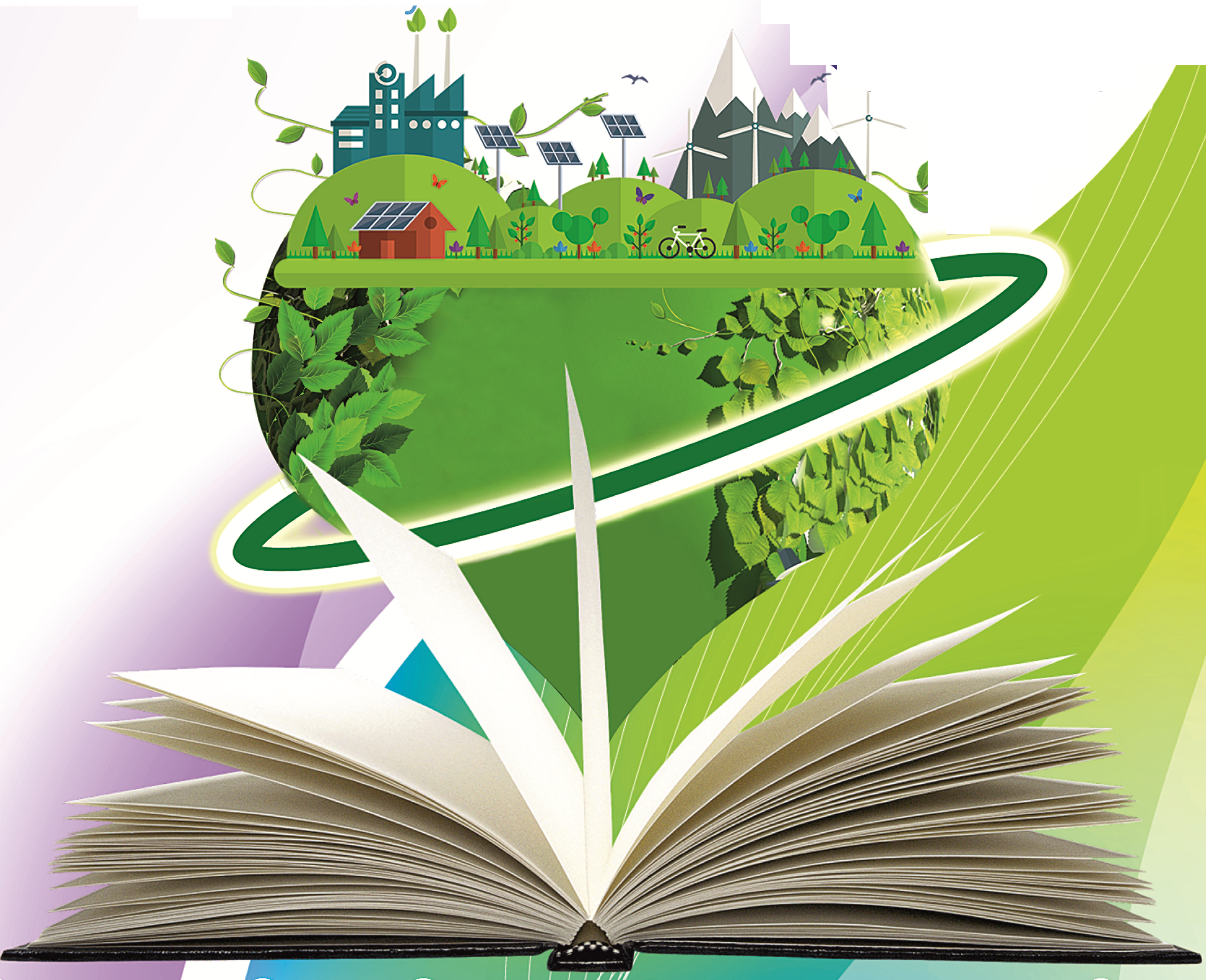 Дякуємо за увагу!